A Look at Delaware Data on Youth Risk Behaviors
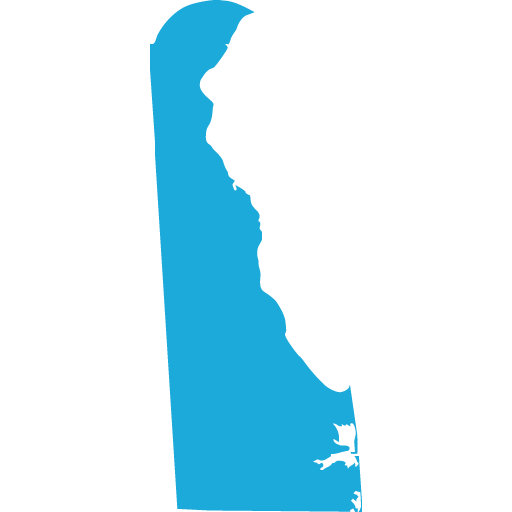 A Presentation by the 
Center for Drug and Health Studies at the University of Delaware 
Delaware Life conference
January 31, 2019
The State Epidemiological Outcomes Workgroup
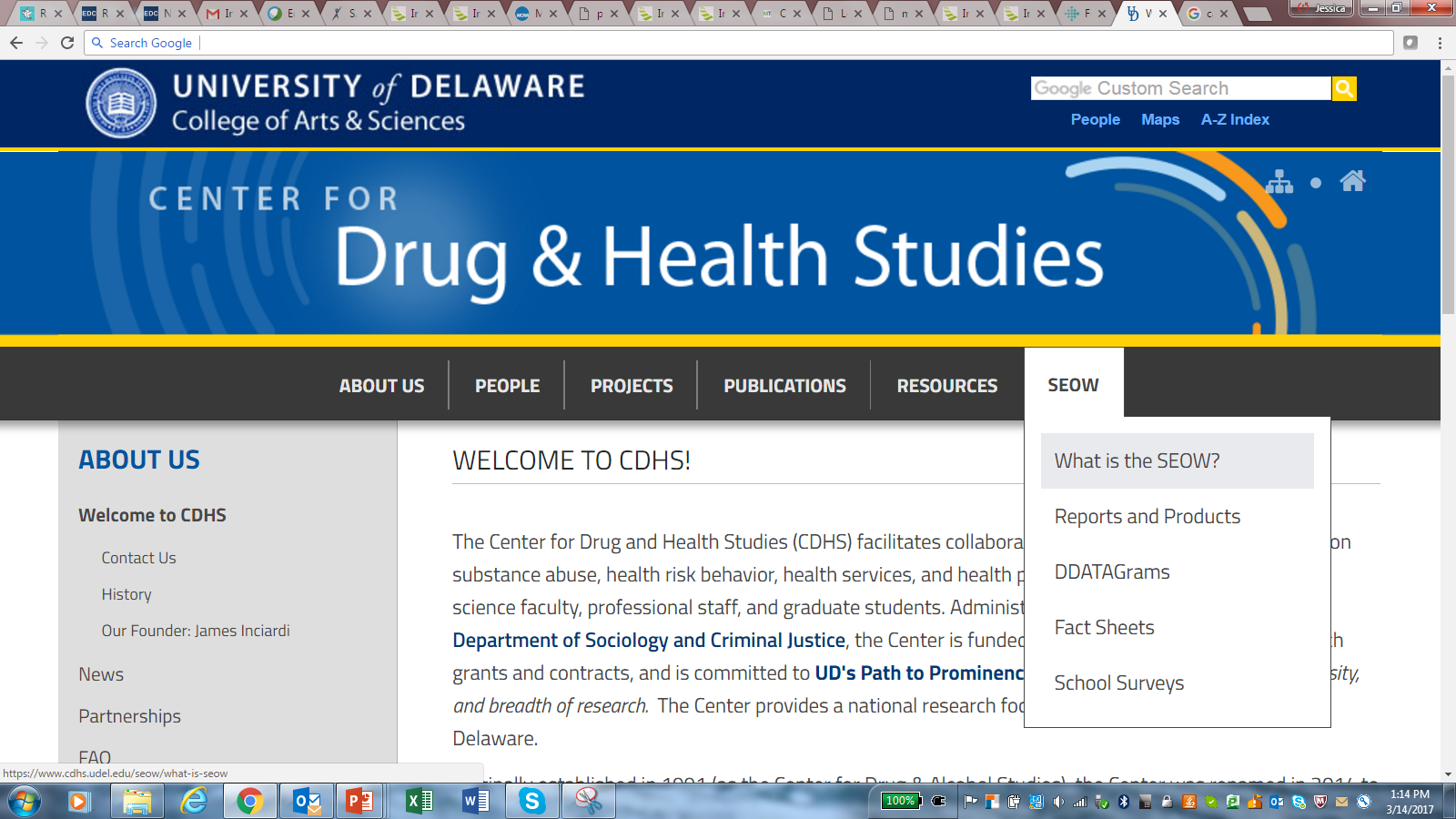 Measuring Youth Behavior and Experiences
2017 YRBS Data
How are we defining a student with a disability?
Middle School Students
Self-Reported Disabilities by Middle School Students*
Source: 2017 Middle School Youth Risk Behavior Survey 
Notes:
Weighted Data
*Self reported disability defined as difficulty seeing, hearing, walking, climbing stairs, or having a serious difficulty concentration, remembering, or making decisions because of a physical, mental or emotional disability.
[Speaker Notes: Students who participated in the YRBS were in general education classrooms]
Health Care Professional-Identified Middle School Students with Disability*
Source: 2017 Middle School Youth Risk Behavior Survey 
Notes: 
Weighted Data
*Disability defined as having difficulty concentrating, remembering, making decisions, or doing things because of a physical, emotional or learning disability
[Speaker Notes: Students who participated in the YRBS were in general education classrooms]
Middle School Students with Disability Either Self-Reported or Identified by Health Care Professional
Source: 2017 Middle School Youth Risk Behavior Survey 
Note:
Weighted Data
[Speaker Notes: If a student responded yes to both or just one of the disability questions they were put into the Students with Disability group. This prevents from double counting any students

Percentage of Students with a Disability, Either Self Reported or Identified by a Health Care Professional]
Substance Use among Middle School Students with Disabilities (Aggregated)
Source: 2017 Middle School Youth Risk Behavior Survey 
Notes:
Weighted Data
Differences in substance use were all statistically significant at the .01 level.
Mental Health among Middle School Students with Disabilities (Aggregated)
Source: 2017 Middle School Youth Risk Behavior Survey 
Notes:
Weighted Data
Differences in substance use were all statistically significant at the .01 level.
Sexual Activity among Middle School Students with Disabilities (Aggregated)
Source: 2017 Middle School Youth Risk Behavior Survey 
Notes:
*Among students reported ever had sexual intercourse
Weighted Data
Differences in substance use were all statistically significant at the .01 level.
Parental Protective Factors among Middle School Students with Disabilities (Aggregated)
Source: 2017 Middle School Youth Risk Behavior Survey 
Notes:
*Students reported “4” and “5 (always)” for the questions were combined as “yes.” 
Weighted Data
Differences in substance use were all statistically significant at the .01 level.
High School Students
Self-Reported Disabilities by High School Students*
Source: 2017 High School Youth Risk Behavior Survey 
Notes:
Weighted Data
*Self reported disability defined as difficulty seeing, hearing, walking, climbing stairs, or having a serious difficulty concentration, remembering, or making decisions because of a physical, mental or emotional disability.
[Speaker Notes: Students who participated in the YRBS were in general education classrooms]
Health Care Professional Identified High School Students with Disability*
Source: 2017 High School Youth Risk Behavior Survey 
Notes: 
Weighted Data
*Disability defined as having difficulty concentrating, remembering, making decisions, or doing things because of a physical, emotional or learning disability
High School Students with Disability – Either Self-Reported or Identified by Health Care Professional
Source: 2017 High School Youth Risk Behavior Survey 
Note:
Weighted Data
[Speaker Notes: If a student responded yes to both or just one of the disability questions they were put into the Students with Disability group. This prevents from double counting any students]
Substance Use among High School Students with Disabilities (Aggregated)
Source: 2017 High School Youth Risk Behavior Survey 
Notes:
Weighted Data
Differences in substance use were all statistically significant at the .01 level.
Mental Health among High School Students with Disabilities (Aggregated)
Source: 2017 High School Youth Risk Behavior Survey 
Notes:
Weighted Data
Differences in substance use were all statistically significant at the .01 level.
Sexual Activity among High School Students with Disabilities (Aggregated)
Source: 2017 High School Youth Risk Behavior Survey 
Notes:
*Among students reported ever had sexual intercourse
Weighted Data
Differences in substance use were all statistically significant at the .01 level.
Number of Sexual Partners Reported by High School Students (Lifetime)
Source: 2017 High School Youth Risk Behavior Survey 
Notes:
*Among students reported ever had sexual intercourse
Weighted Data
Differences in substance use were all statistically significant at the .01 level.
Number of Sexual Partners Reported by High School Students (past 3 months)
Source: 2017 High School Youth Risk Behavior Survey 
Notes:
*Among students reported ever had sexual intercourse
Weighted Data
Differences in substance use were all statistically significant at the .01 level.
Protective Factors among High School Students with Disabilities (Aggregated)
Source: 2017 High School Youth Risk Behavior Survey 
Notes:
*Students reported “Always or almost always” were recoded into “yes.”
Weighted Data
Differences in substance use were all statistically significant at the .01 level.
Delaware CTR ACCEL Project
2016 Exploratory Adaptation of the Delaware Youth Tobacco Survey 

Researcher conducted by the State of Delaware and the University of Delaware Cdenter for Disabilities Studies and Center for Drug and Health Studies supported by the Delaware CTR ACCEL Project
Researchers: Sparling, Donovan, Maichle, Dubravcic, and Martin
Recap of the ACCEL Project:
Examined DOE data on student enrollments, disability, and accommodations for state testing
Examined YTS Administrative data
Survey Accommodation Literature (DOE Guidelines)
Conducted Key Informant Interviews 
Created New Electronic Survey w/ signed interpretation video clips (ASL)
Piloted YTS – with and without accommodation @ 3 sites / 3 disability groups; Conducted follow-up focus groups
Created new disability status indicator, piloted in 2016 YTS (N=4000)
Now developing Recommendations for a new survey protocol
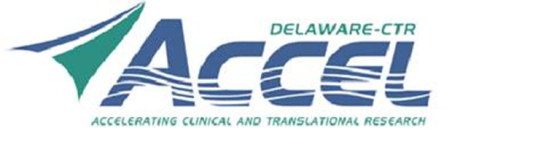 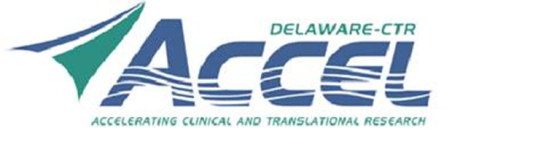 N = 40,287
Recap of the ACCEL Project:
More than 95% of all public school students, and 80% of students with disabilities are included in the current youth survey sampling frame
Demonstrated that for two of the three groups we studied, the standard health surveys can be administered with or without accommodation
The nature of accommodations and supports that may be required depend in part on the nature of the disability. Motivation can play a key role in participation for students w/ behavioral health issues. 
Many accommodations are already provided through the student’s educational support (IEP)
Electronic surveys can provide many of the required accommodations
Attention to survey questions (incl. response items) can increase accessibility and improve overall survey quality (item responses rates, comprehension and reliability)  
“Making it Important,” helping students understand the value of the survey can help increase participation and survey completion rates. 
For students whose accommodations may compromise their anonymity, there is scope and interest in conducting a modified health survey.
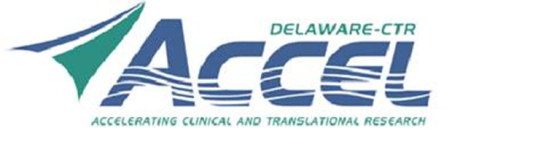 Recap of the ACCEL Project:
17.4% of HS students participating in the standard 2016 YTS have a disability, based upon the new two-item disability indicator
There are significant differences in tobacco use, susceptibility to initiation and perceived risk of tobacco use between students with and without disabilities, based upon the 2016 YTS data using the new disability indicator questions.
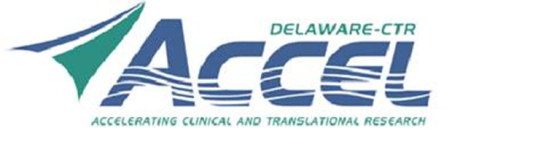 Questions?
Thank You!
For More Information…
Sharon Merriman-Nai
smnai@udel.edu
302-831-6107
Center for Drug and Health Studies 
at the University of Delaware
www.cdhs.udel.edu
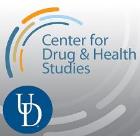